Classical Mediterranean Societies
Phoenicians (900- 202 BCE)
Located in modern day Lebanon 
Around 900 BCE they began to move westward across the Med. 
Greeks called them “red men”
Known for creating a red-purple dye from glands of a snail
Major trade networks 
Established colonies throughout the Med. 
Ex. Carthage
Legacy:
Alphabet: (Phonetic)
Consisted on 22 consonants
No pictorial symbols 
Depicted only sounds
Ancestor of the Roman alphabet
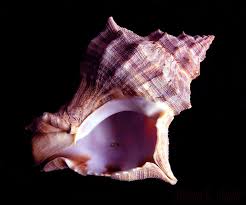 Persia
Empire was founded in the Middle East (Modern day Iran)
Cyrus the Great​
Established the large Persian Empire​
Influenced by earlier Mesopotamian society​
Religion 
Zoroastrianism – pre-Islamic monotheistic religion​
Eventually conquered by Alexander the Great of Macedon
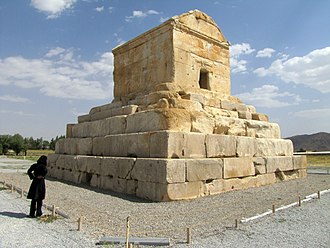 Minoan Civilization (2000 BCE -1500 BCE)
Located on the island of Crete
Ends abruptly due to invasion or natural disaster
Politics:
Ruled by a king (monarchy) 
Legendary king Minos is the most famous Minoan king 
The civilization was named after him
Economics:
Fishing, agriculture
Extensive trade network through the Med.  (pottery found throughout the Med) 
Traded with the early Greeks and Egyptians.
Minoan continued
Culture:
Built roads, temples, and lavish palaces 
Bronze metallurgy 
Writing system called Linear A (not deciphered) 
Polytheistic: worshiped the fertility goddess (snake/ fertility goddess may be origin on Medusa)
Society: 
Typical Social Hierarchy of ruler, nobles, rich, traders, peasants, women and slaves
Women regarded as important; given more freedom than many other early civilizations
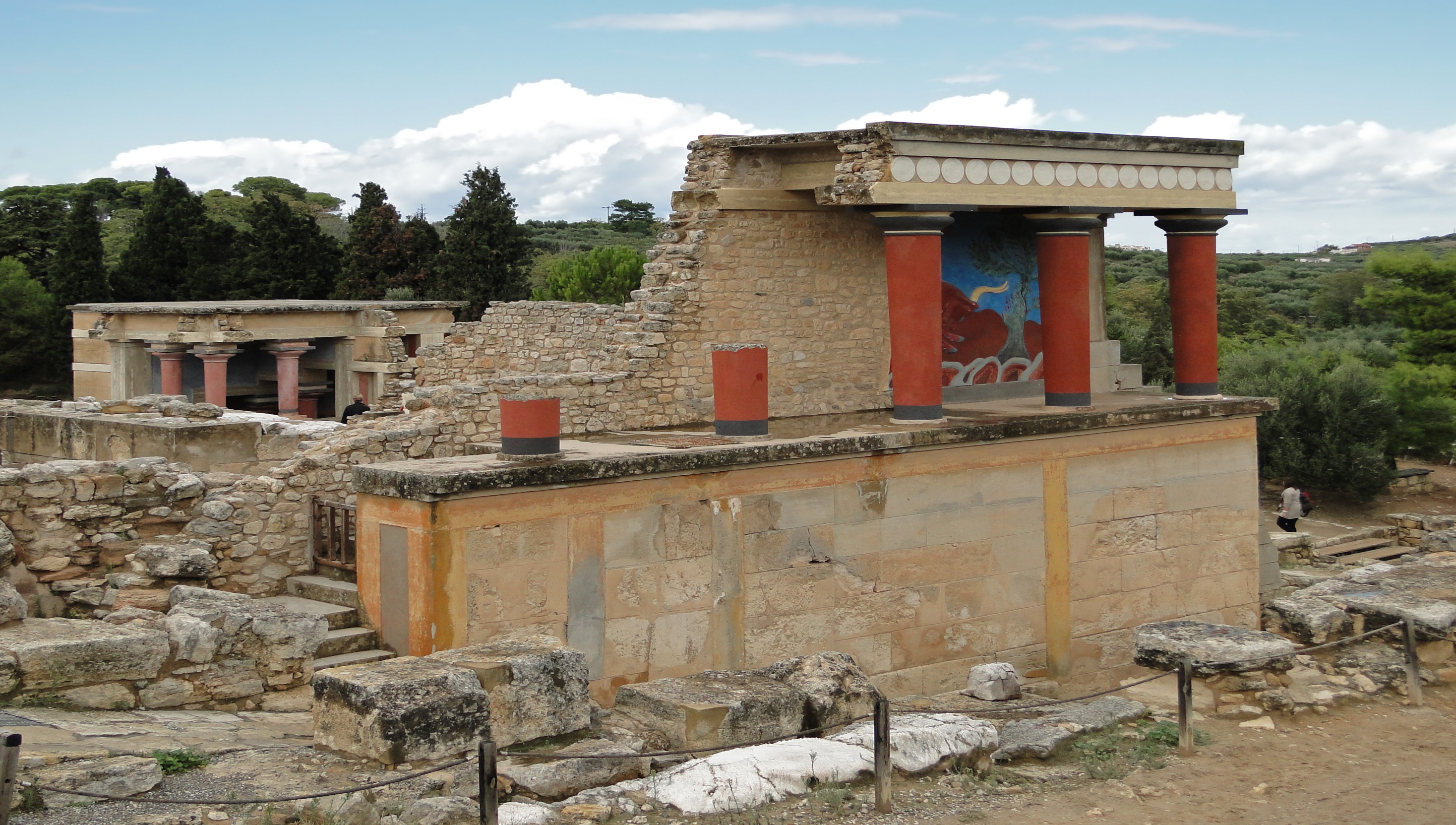 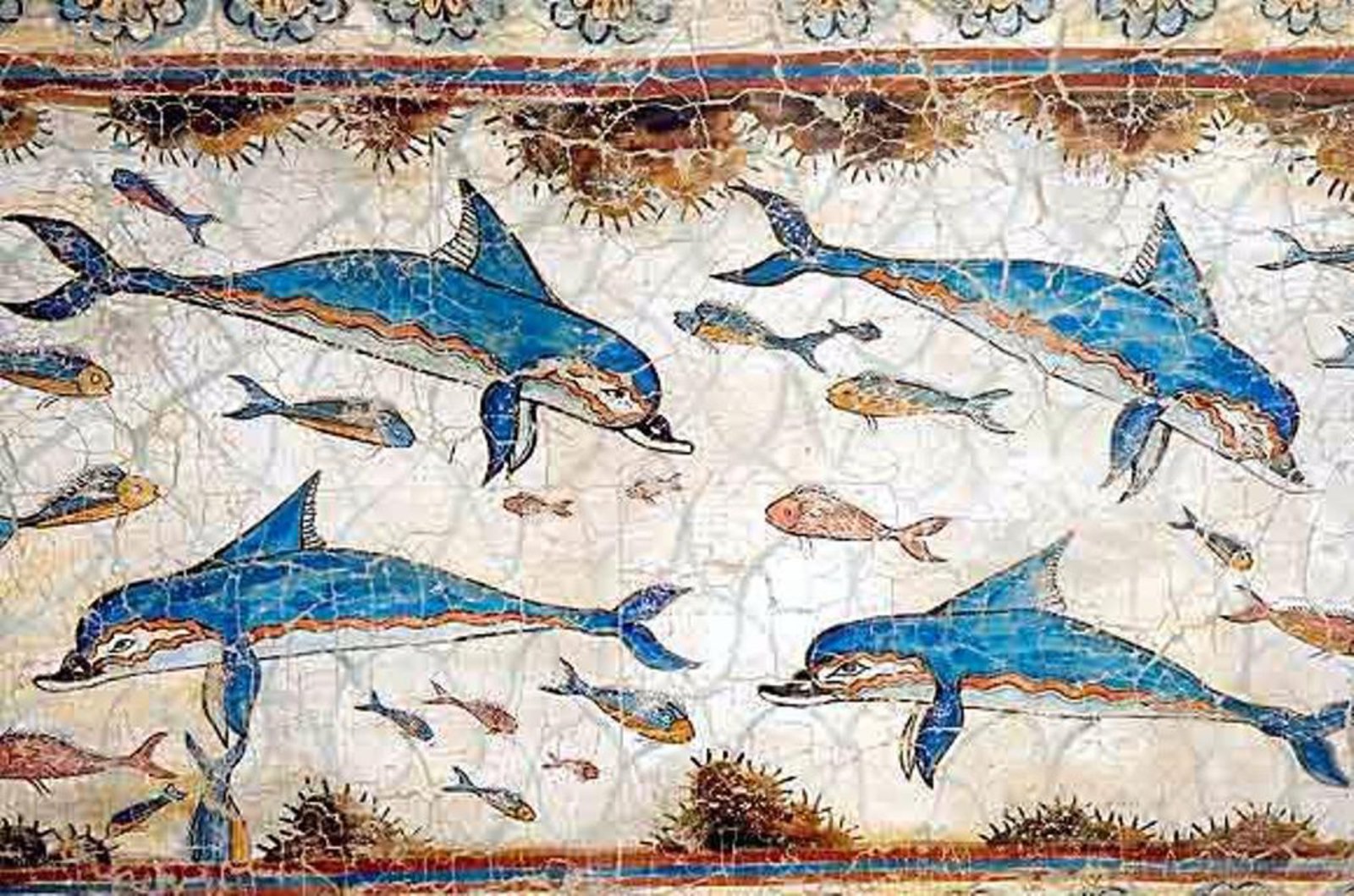 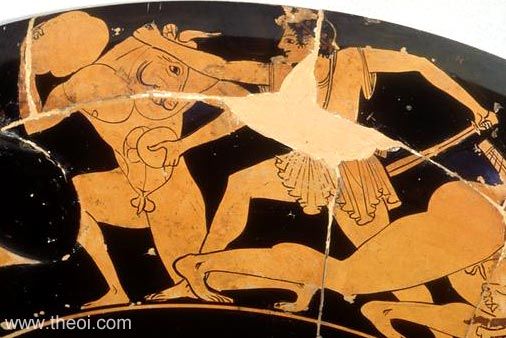 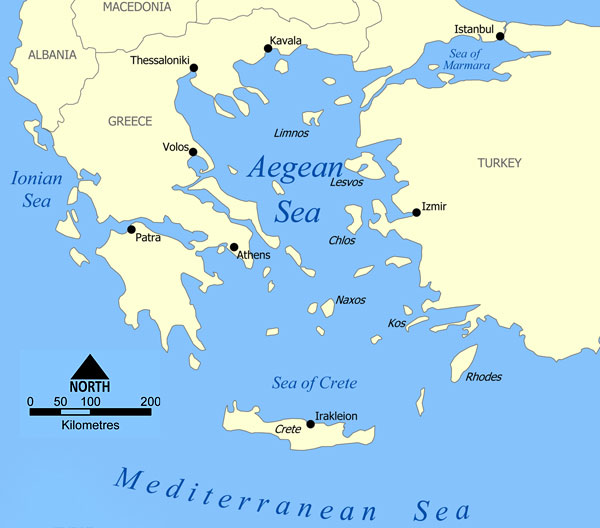 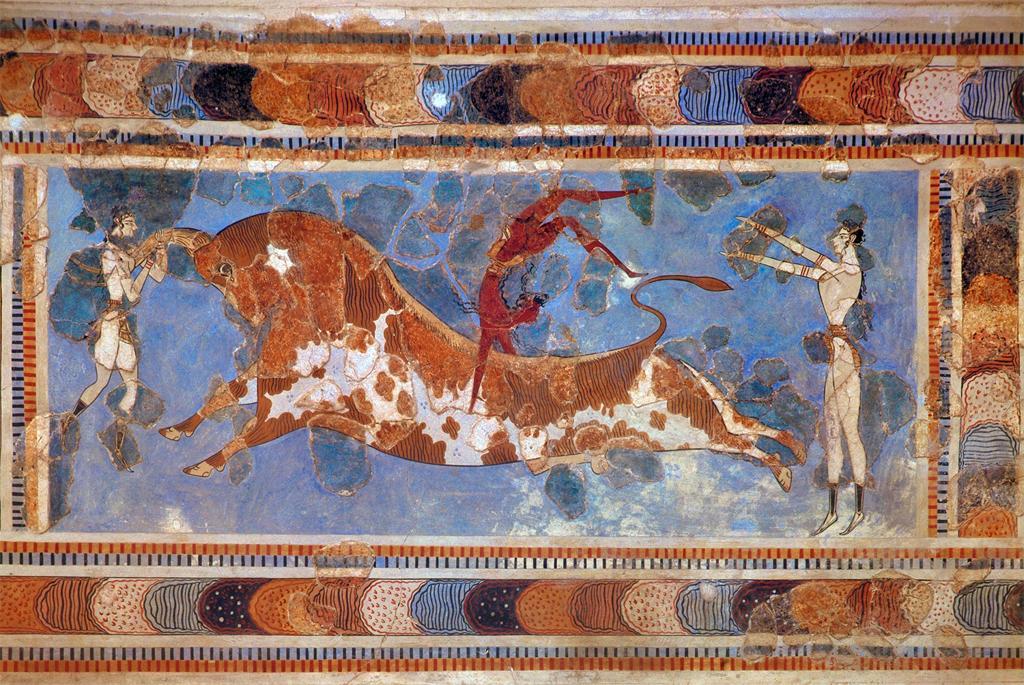 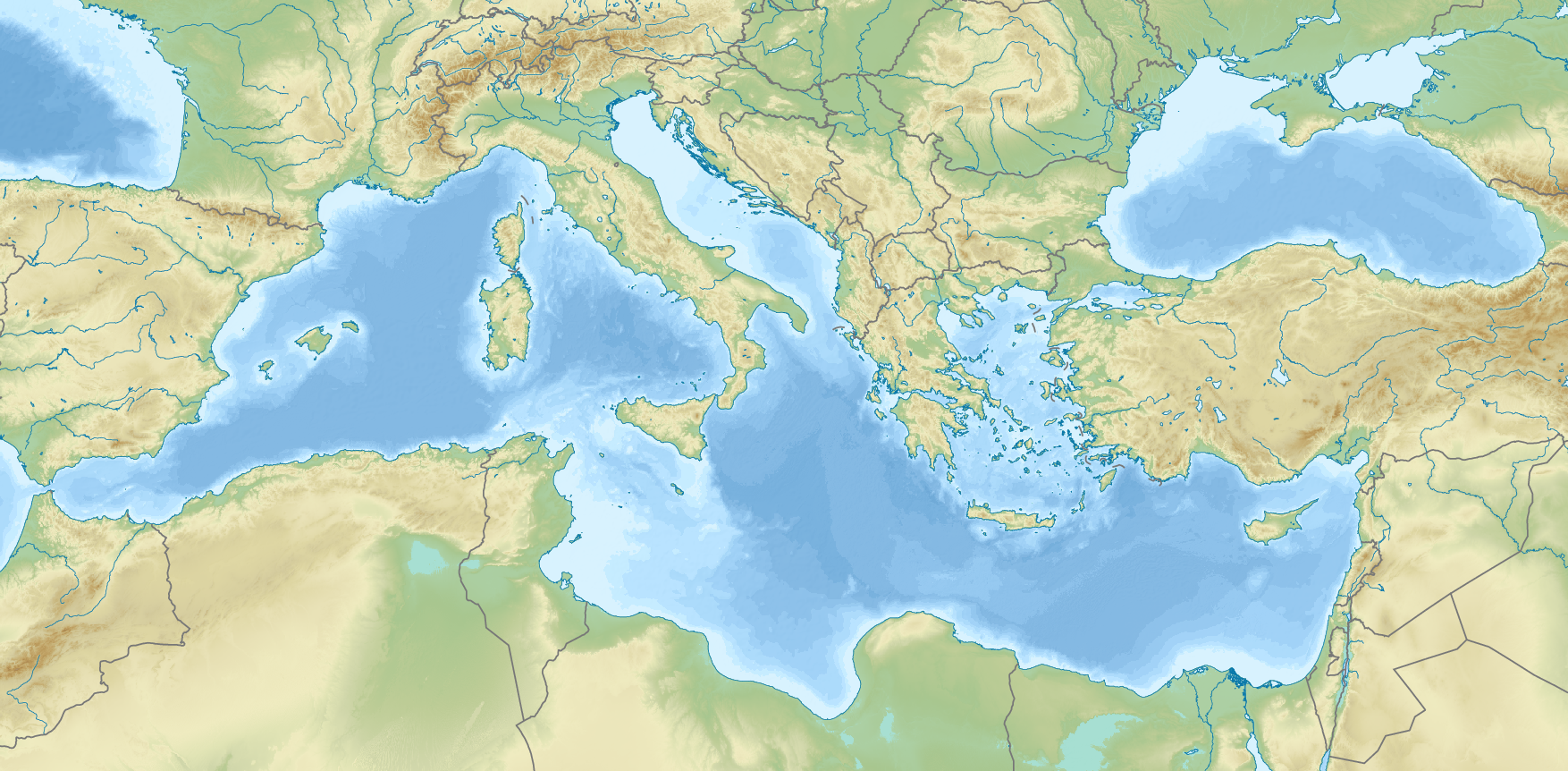 Mycenaeans
Earliest civilization based on mainland Greece 
Politics - 
Warlike
absolutist kings over various city states 
conquered Minoans.  
Colonized along Persian coast
Economy – sailors, farmers, merchants
Religion – polytheist, Greek mythology
Social -
Women had fewer rights than the Minoan Civilization.
Culture and legacy -
Homer’s poet who told the stories of the  Odyssey and Iliad, 
Trojan War and the Trojan Horse
great metal workers
Introduced the arch to Europe
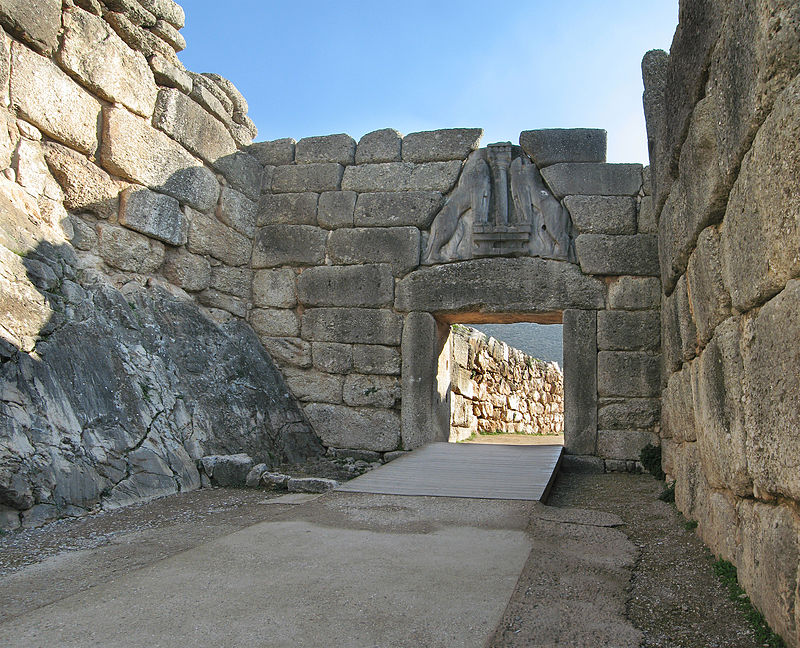 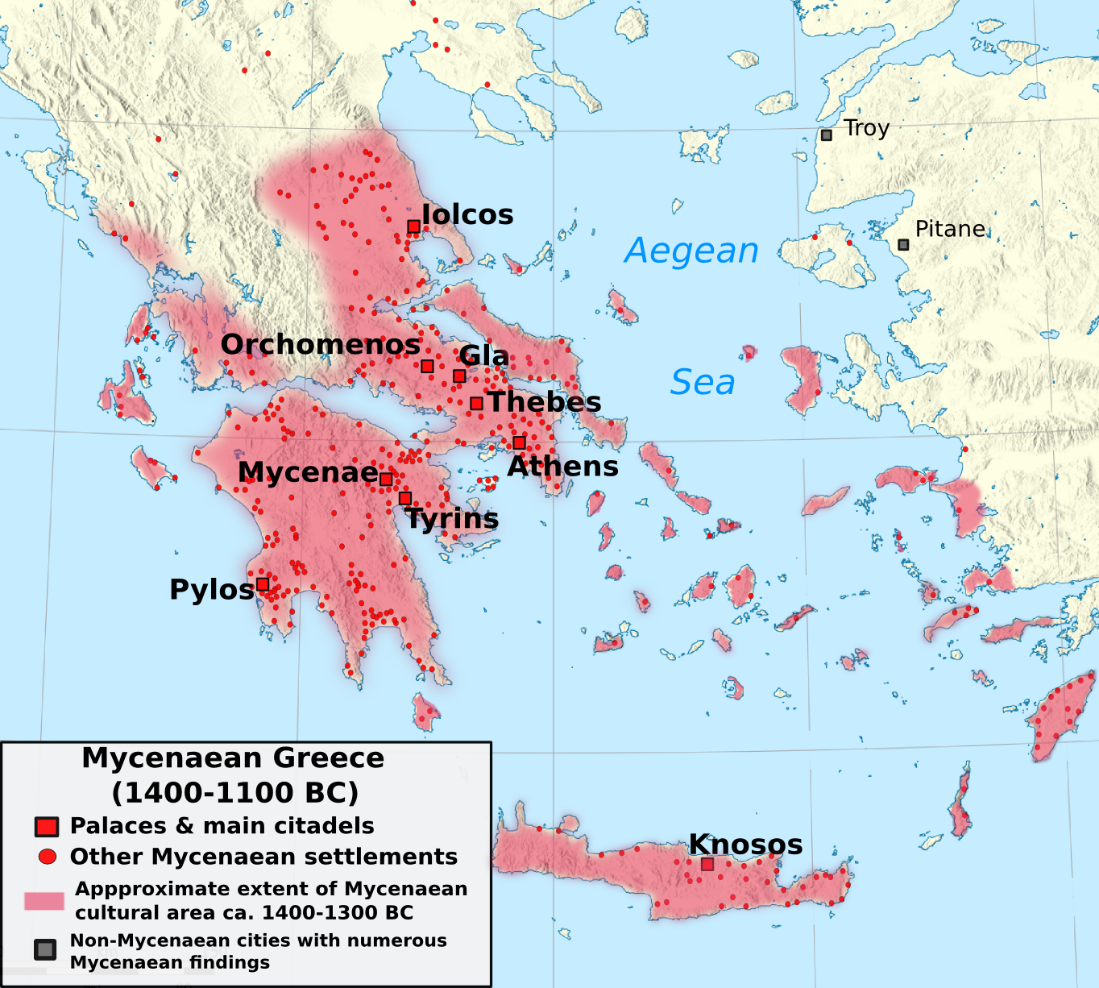 Greece
Around 800 BCE the polis (city-state) begin to form 
Allowed people to diversify in occupations 
The towns become walled cities 
Each city-state had a guardian deity
Ex. Athena= Athens 
They communicated with gods through oracles 
Oracle of Delphi 
730 BCE many city-states adopted the Phoenician alphabet and added vowels.
Sparta vs Athens
Sparta
Ruled by a military aristocracy
Granted rights to the citizens 
Social Hierarchy:
Citizen Soldiers
“Dwellers around”- decedents of first conquered peoples. 
Helots- slaves, lowest group
Women had more freedom. Ran estates but could not vote  
Oligarchy:  (rule by a group)
Governed by a group of elders in conjunction with two kings
Athens
Formed a democracy over a 100 years or more 
507 BCE- direct democracy established 
All men above 20 could join the assembly (governing body)
Women were not citizens and could not become soldiers 
Athens was in direct competition with Sparta
Athens was a commercial center
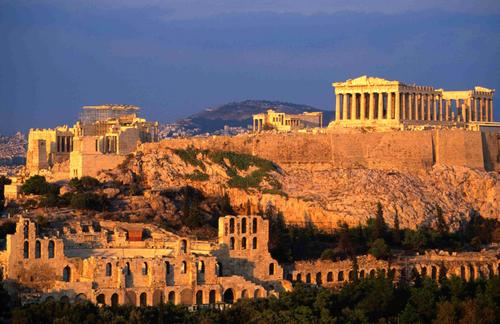 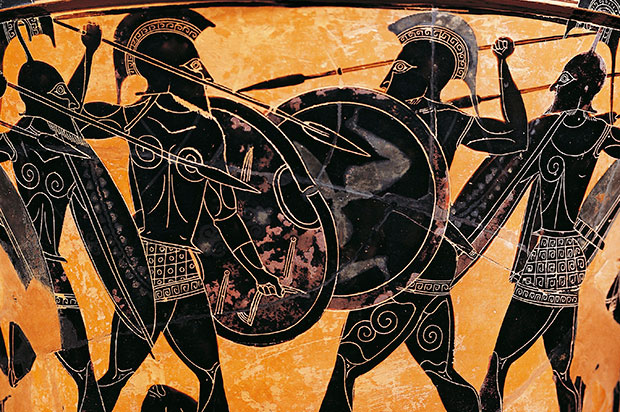 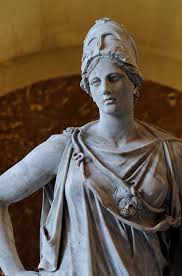 Persian and Peloponnesian Wars
Much of what is known of these wars come from the writings of Herodotus. A Greek historian
Peloponnesian War: 431-404 BCE
Athens vs Sparta (each had city-states as allies)
Sparta defeats Athens in 404 BCE
Outcome:
Both city-states decline during this time 
Allows the Macedonians to invade and take over the Greek city states
Persian Wars:
Greeks vs. Persians 
Delian League : an alliance between city-states formed to defeat the Persians. 
Falls apart after the war
1st Greek Victory at battle of Marathon (490 BCE)
Thermopylae- Stand of 300 Spartans against thousands of Persians. Persians sack Athens after this  
War ends in a victory for the Greeks
Greek Philosophers
Socrates (469-399 BCE):
Developed the Socratic Method (persistent questioning)
In 399 BCE found guilty of corrupting the youth of Athens and not believing in the gods 
Did not confess and was executed
Aristotle (384-322 BCE)
Student of Plato 
Born in Macedon
Tutored Alexander of Macedon
Plato (429-347 BCE):
Student of Socrates 
Founded the Academy
A school for young boys and sometimes girls
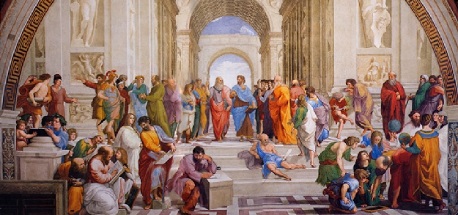 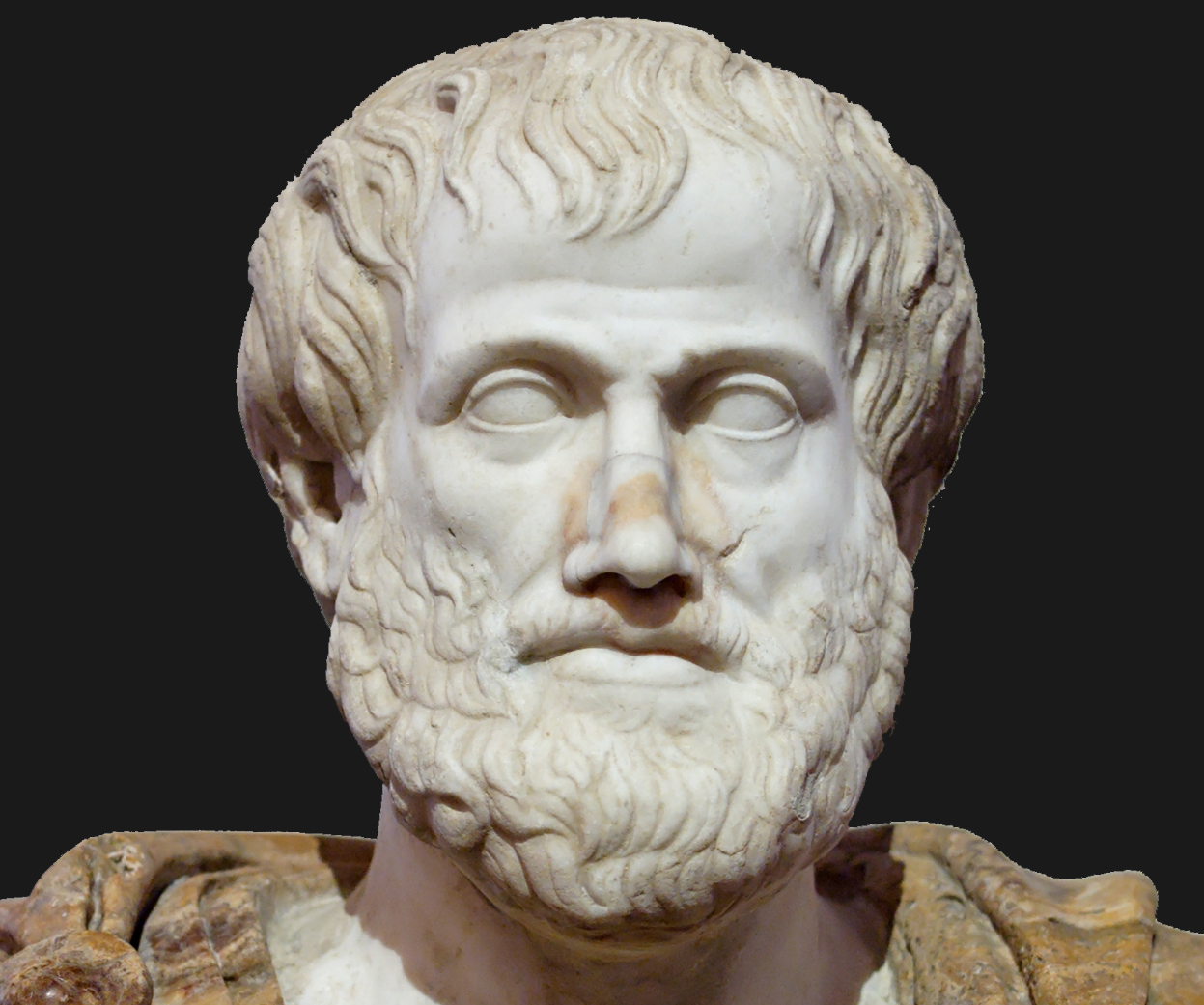 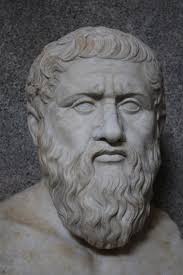 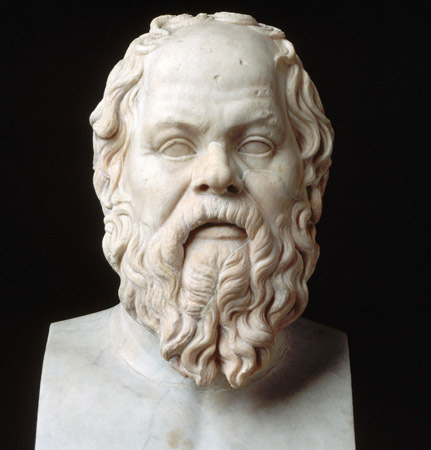 Philip II and Alexander of Macedon
Philip II of Macedon: 
developed a massive and well equipped army 
After the Peloponnesian War the Macedonian army invaded and united the Greek city-states 
Philip II was assassinated in 336 BCE 
He was succeeded by his son, Alexander
Alexander the Great:
Reigned for 13 years 
Defeated the Persian empire 
His empire stretched from Greece to Egypt to northern India
Conquered the area in only 8 years! 
Helped spread Greek culture 
Adopted many aspects of Persian governance and culture 
Died in 323 BCE in Babylon
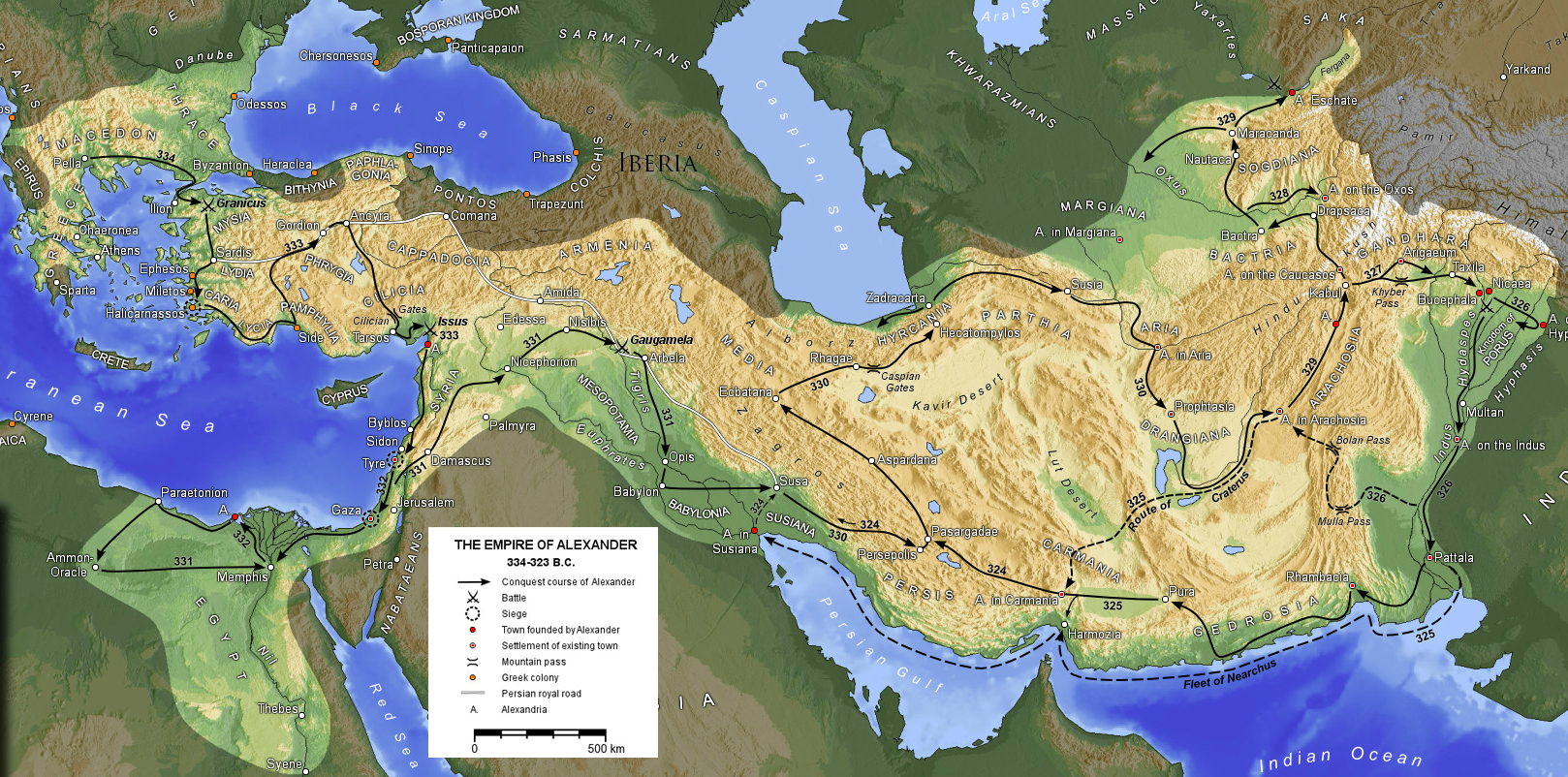 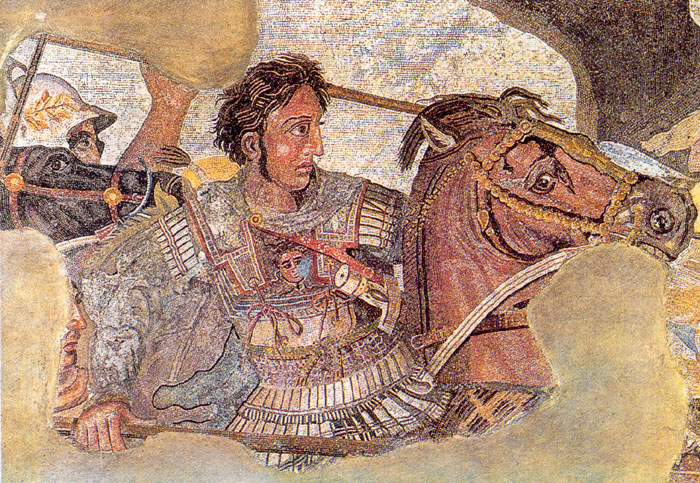 Hellenism
During the time of Alexander the Great Greek culture was spread throughout the known world and mixed with other cultures
In their wake the Greeks established kingdoms run by Alexander's former generals
Ptolemy- Egypt 
Antigonas- Greece and Macedon
All other territories to Seleucus 
In Egypt the city of Alexandria becomes a center of learning 
Library of Alexandria was the largest in the classical world